Optimizing the diamond lane:A More Tractable Carpool Problem Algorithm
Yves Kempter
The Problem : How to find groups of people
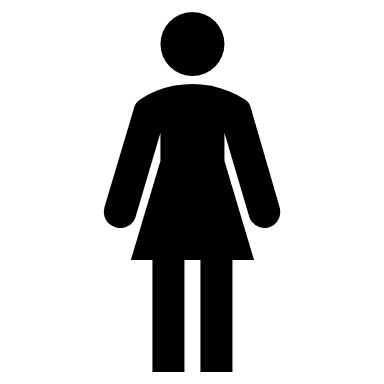 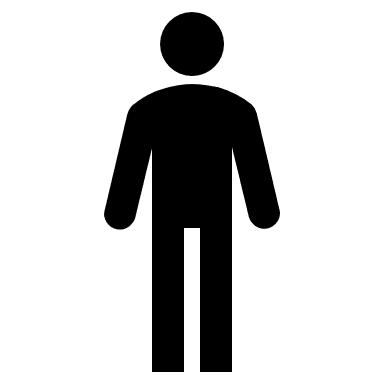 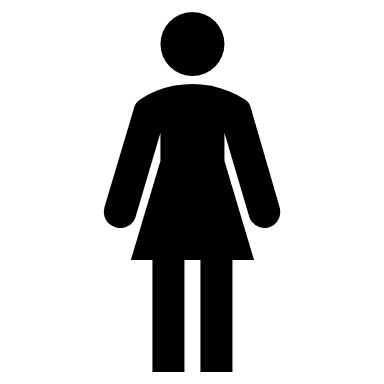 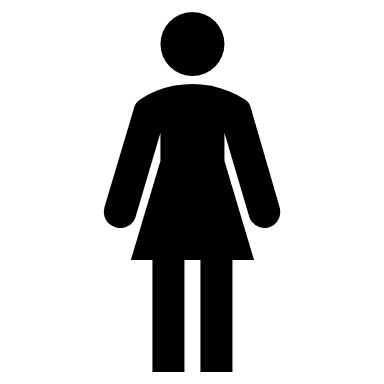 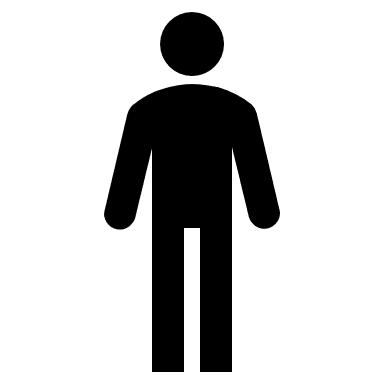 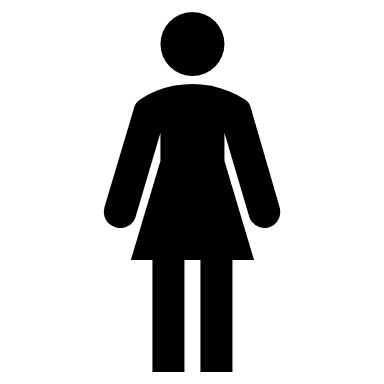 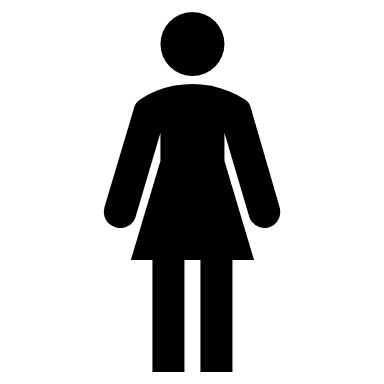 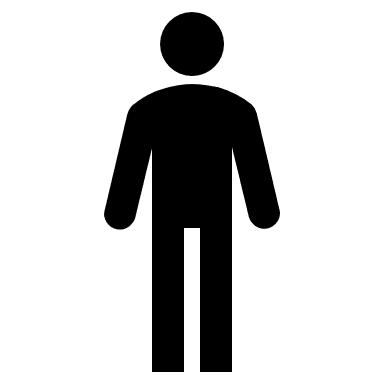 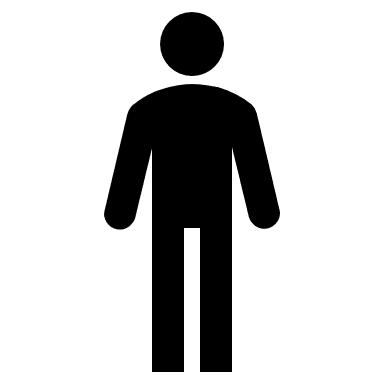 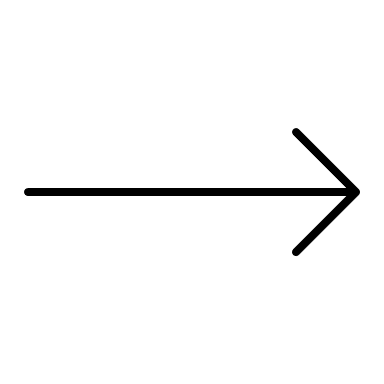 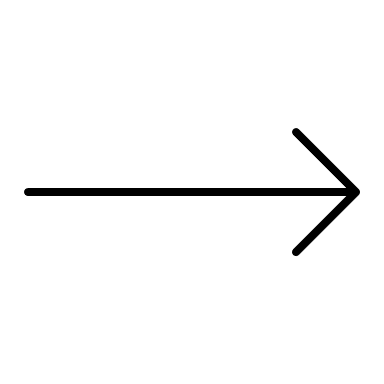 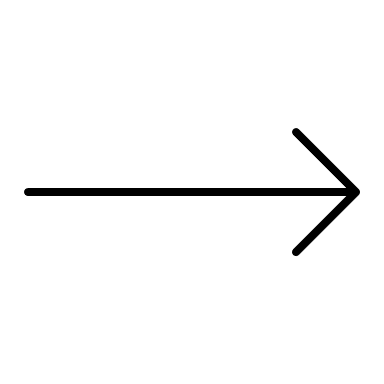 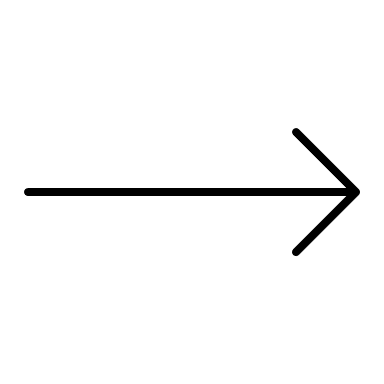 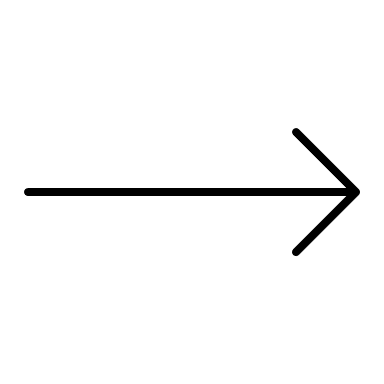 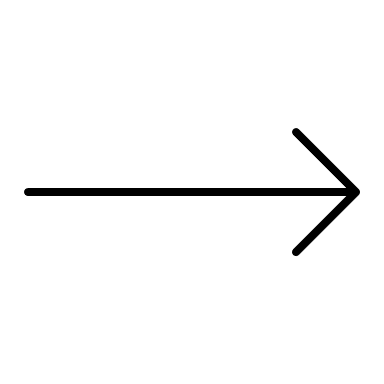 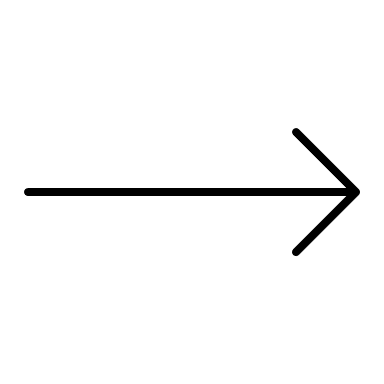 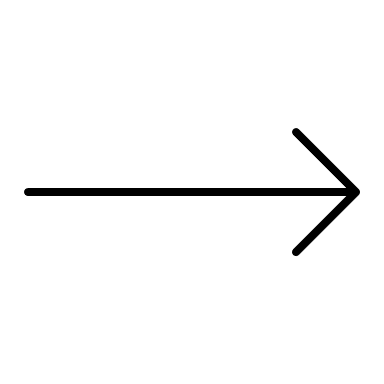 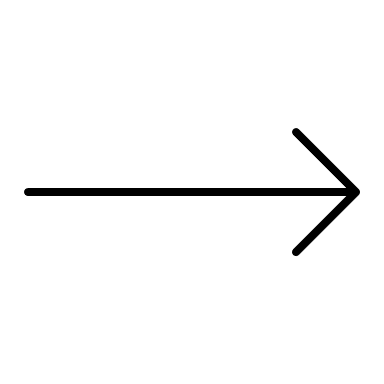 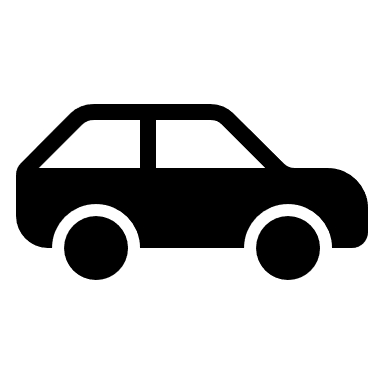 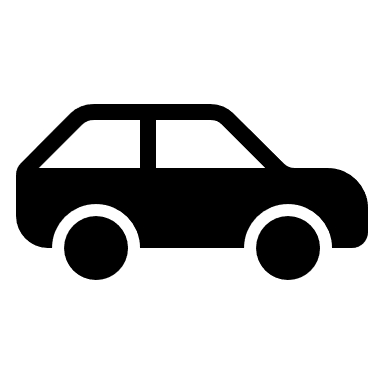 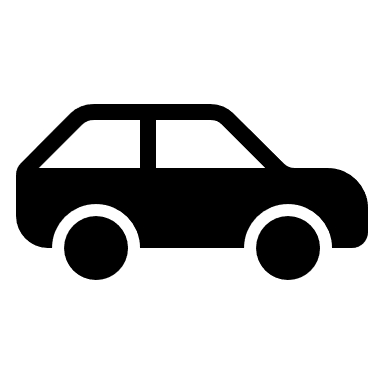 HOV (High occupancy vehicle)
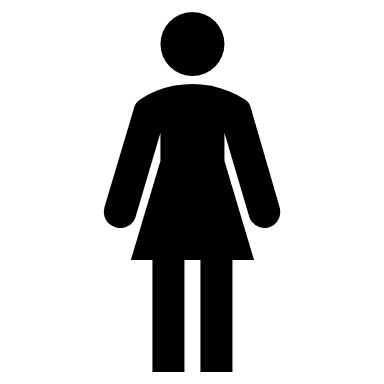 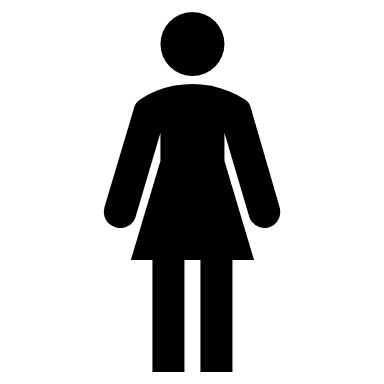 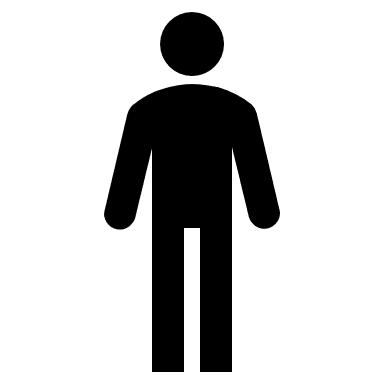 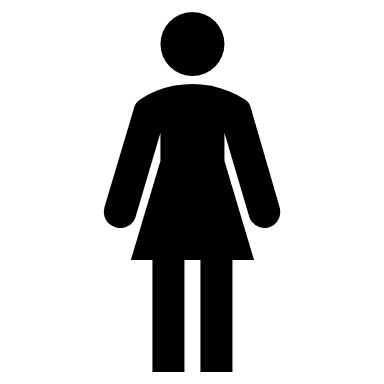 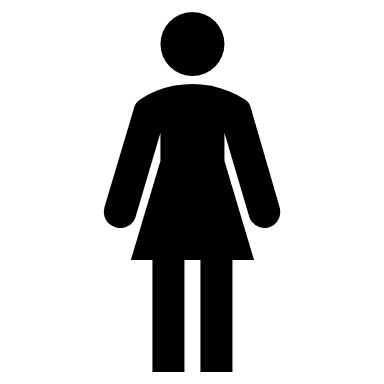 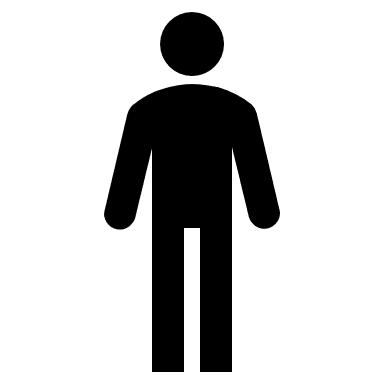 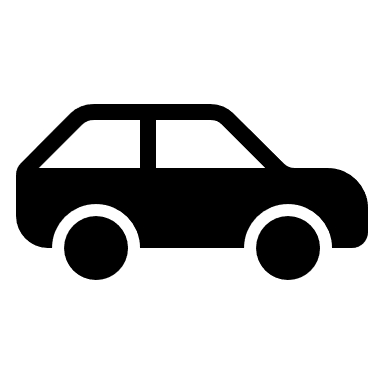 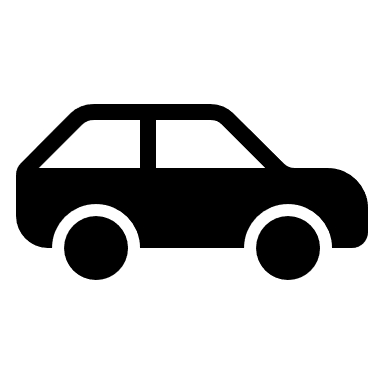 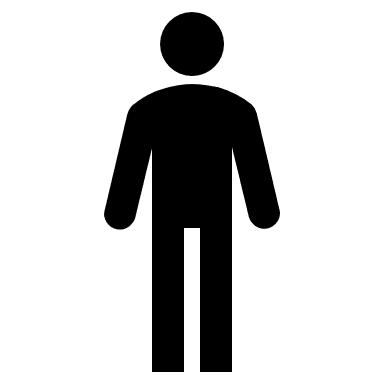 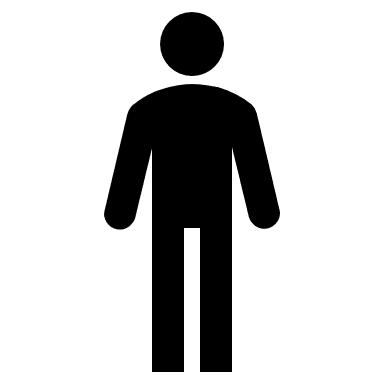 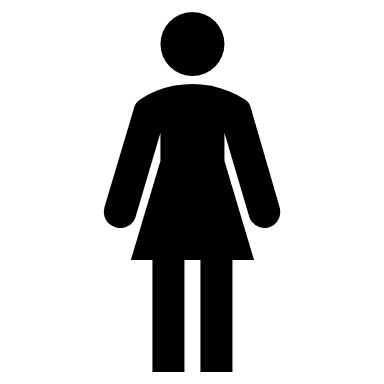 Participant
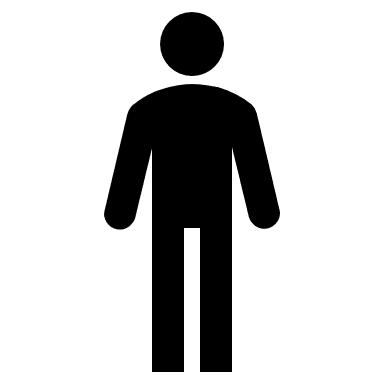 The problem
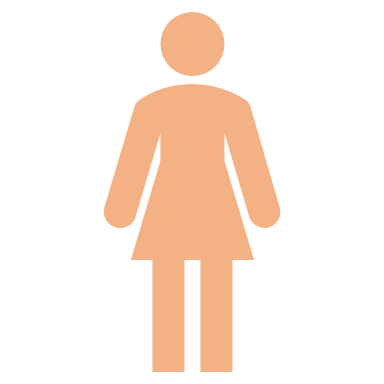 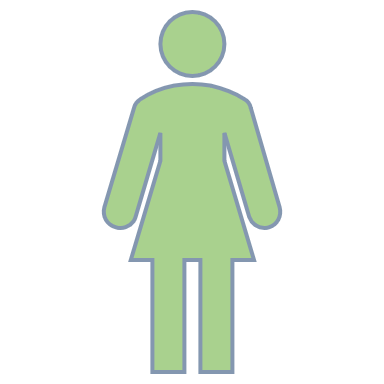 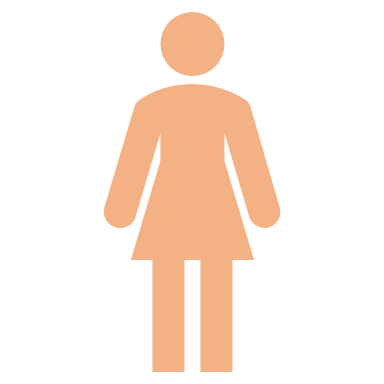 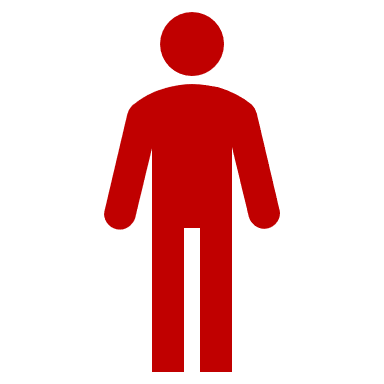 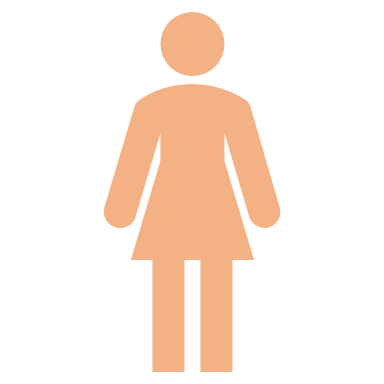 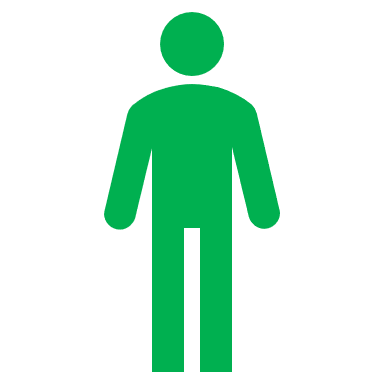 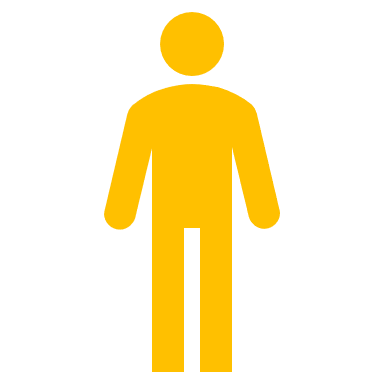 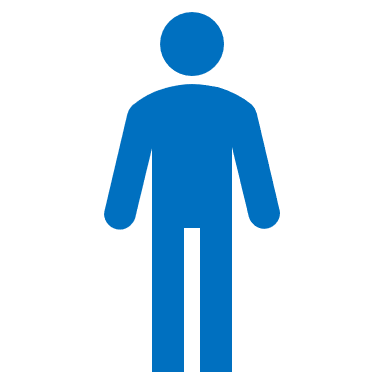 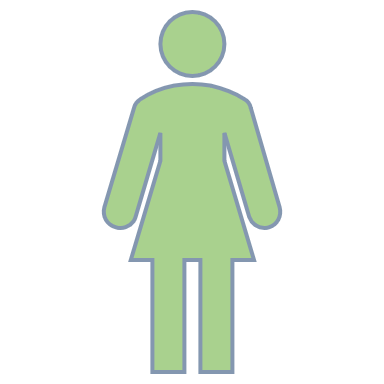 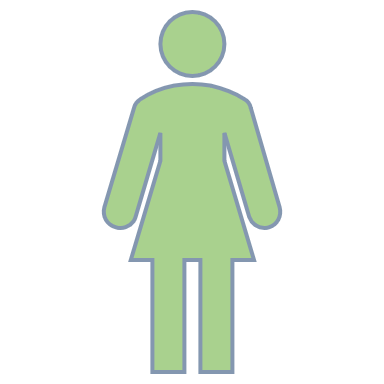 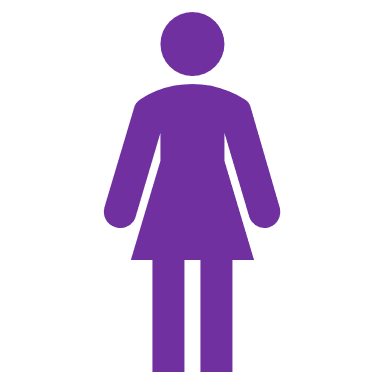 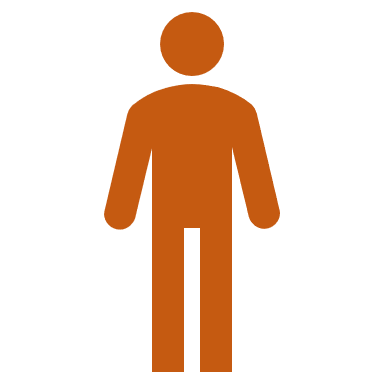 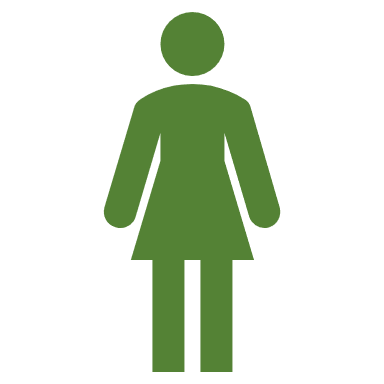 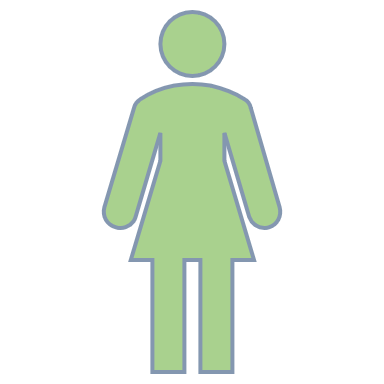 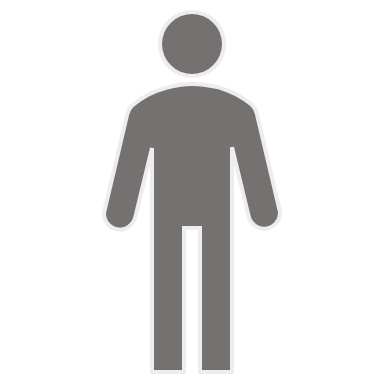 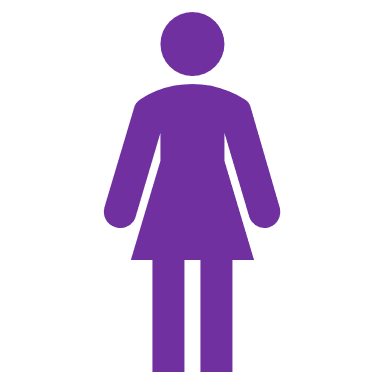 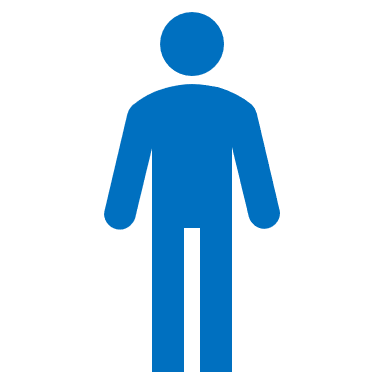 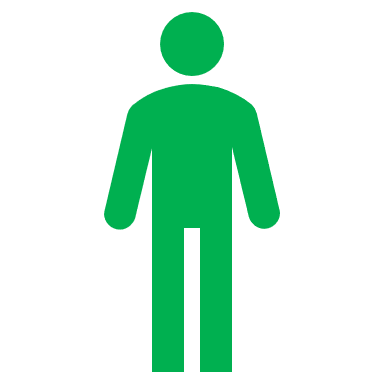 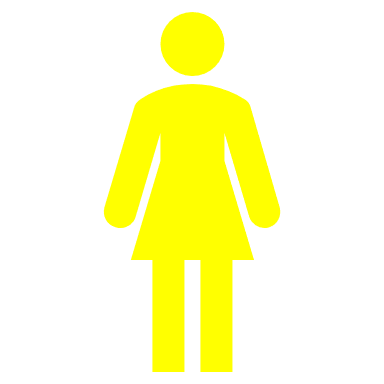 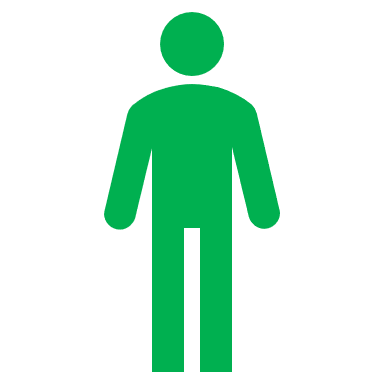 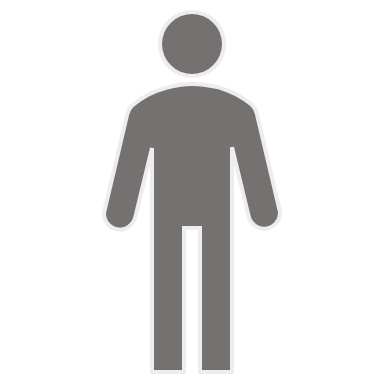 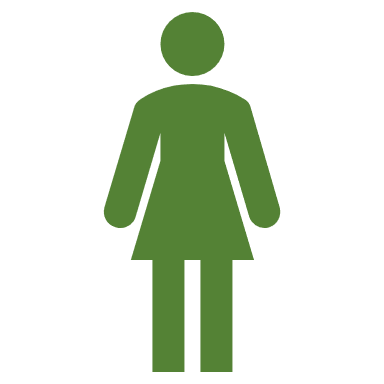 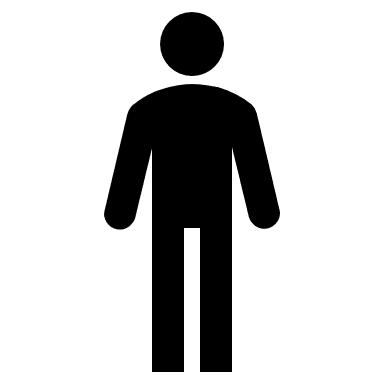 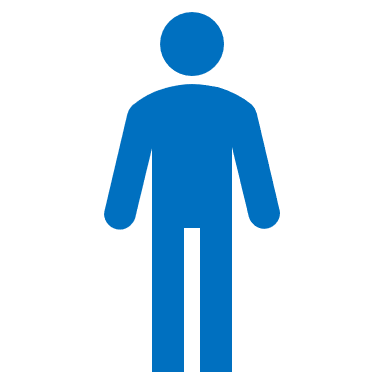 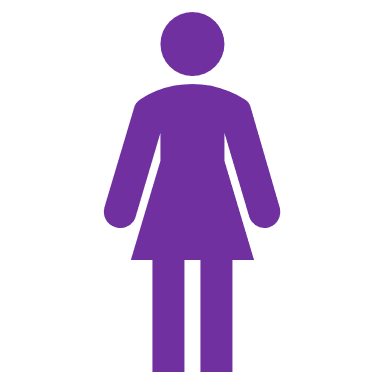 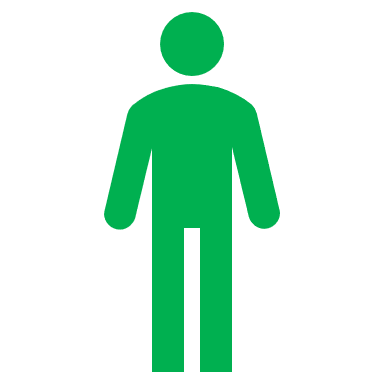 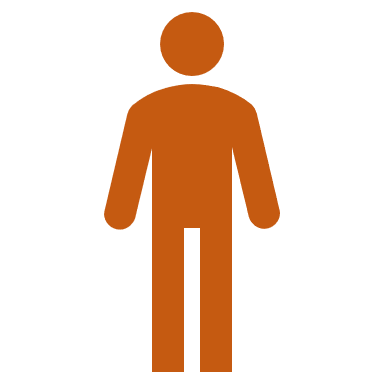 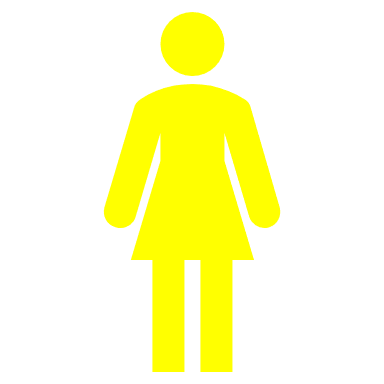 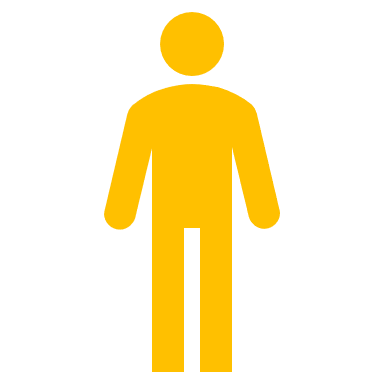 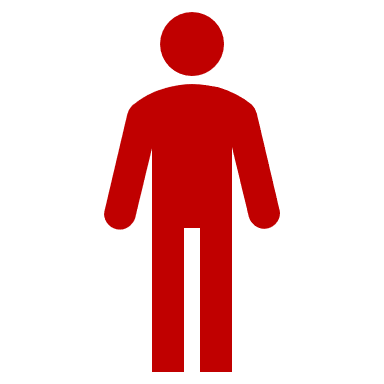 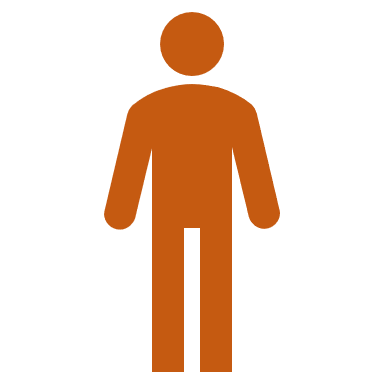 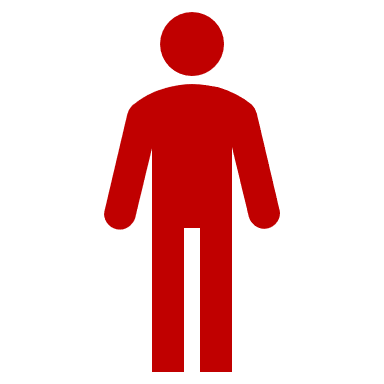 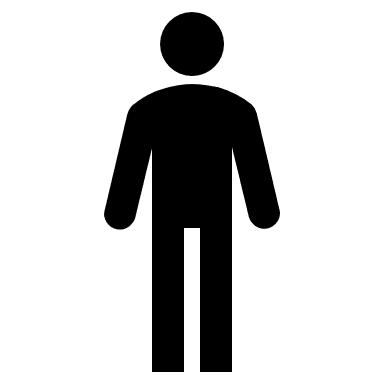 Time windows
Formal HOVx problem
HOV2
HOV2
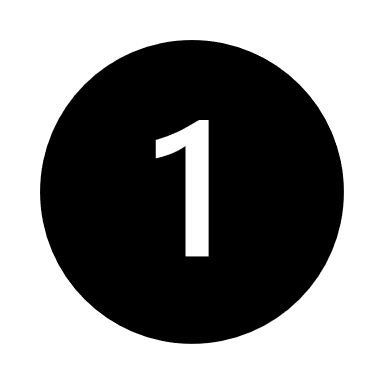 Can be solved by Bipartite Graph Matching
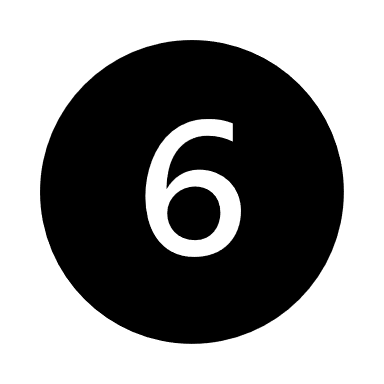 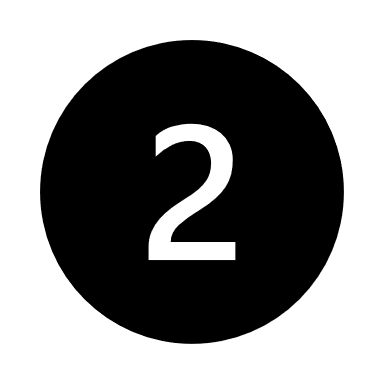 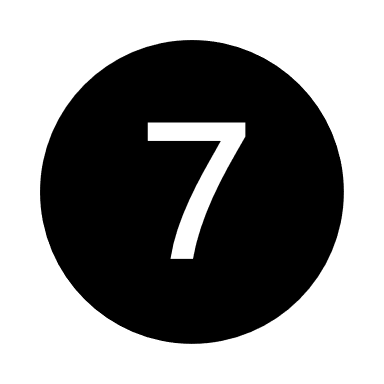 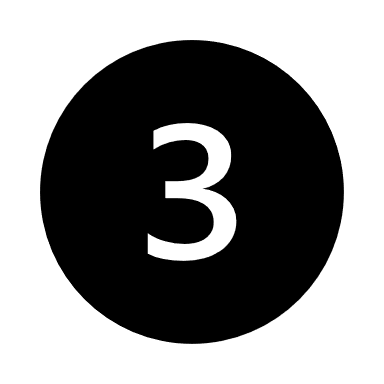 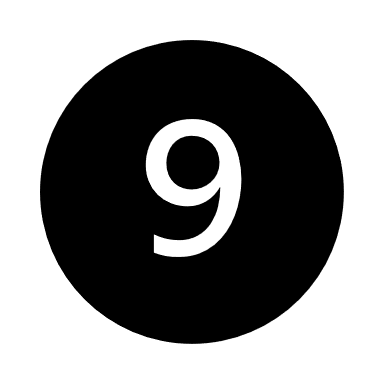 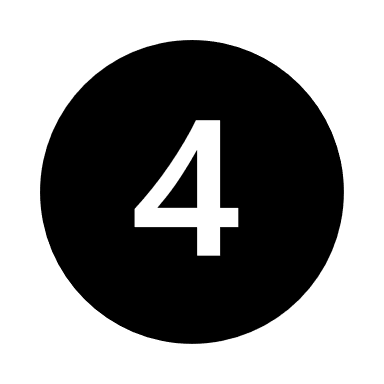 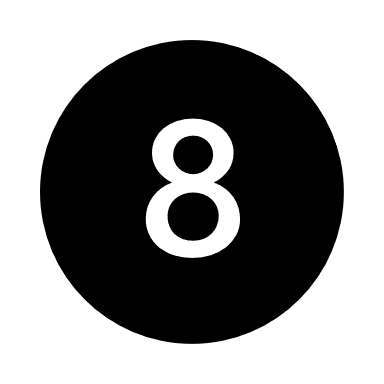 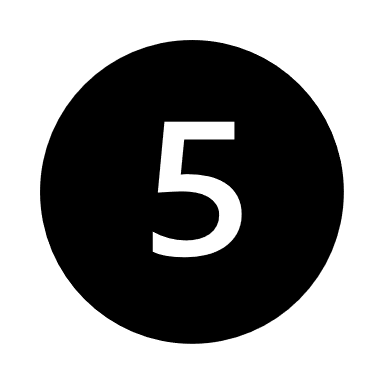 HOV3
NP-completness of HOV3
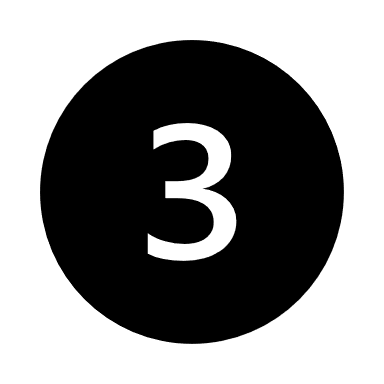 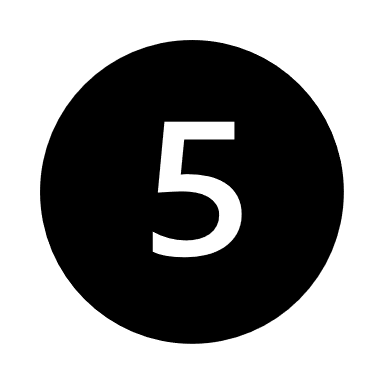 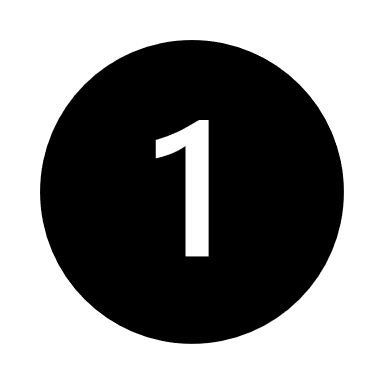 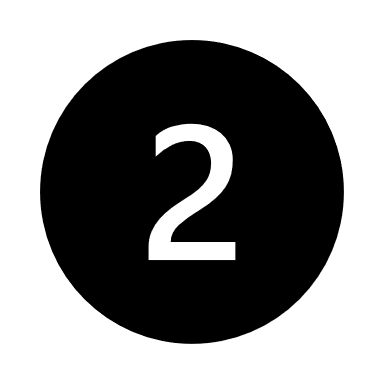 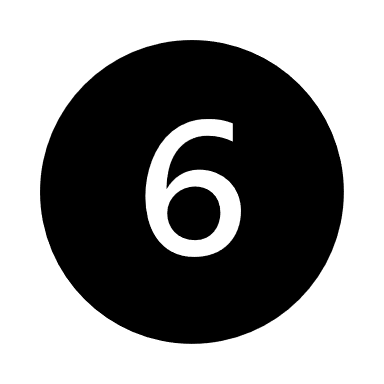 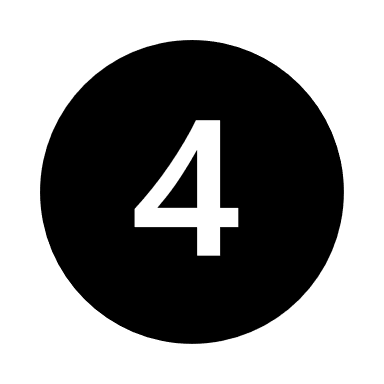 NP-completness of HOV3
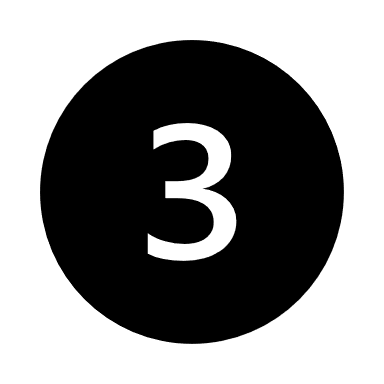 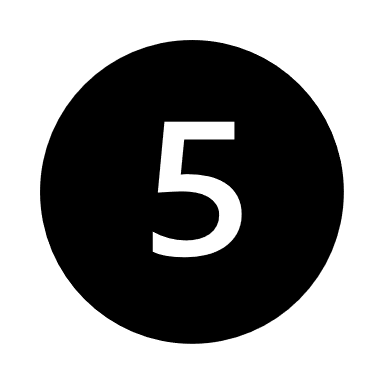 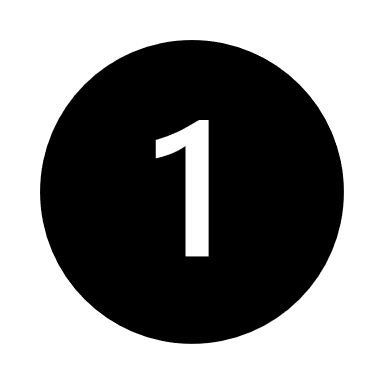 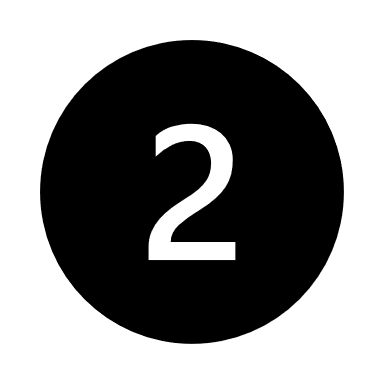 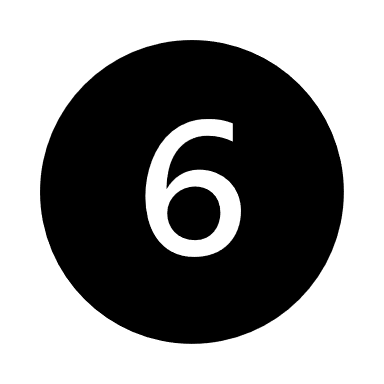 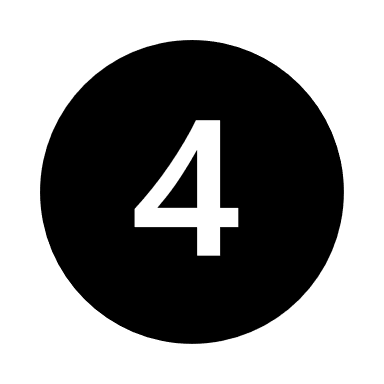 HOV3
Cost
What can we do from here ?
What can we do from here ?
Find an approximation
Original Problem
NP-complet
Relax the Problem
HOV3-
HOV3- asumptions
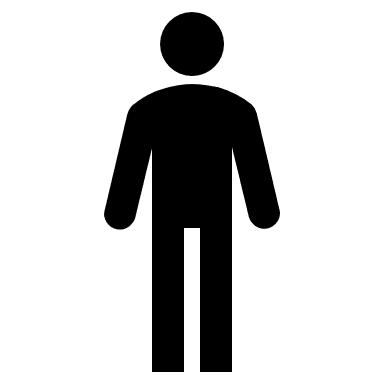 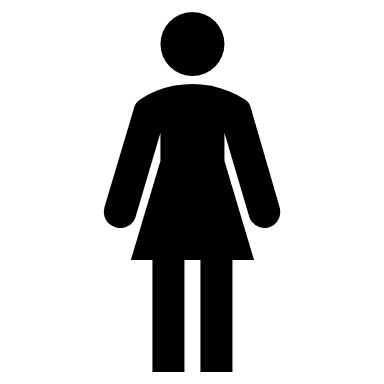 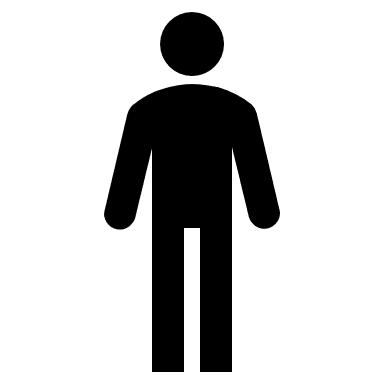 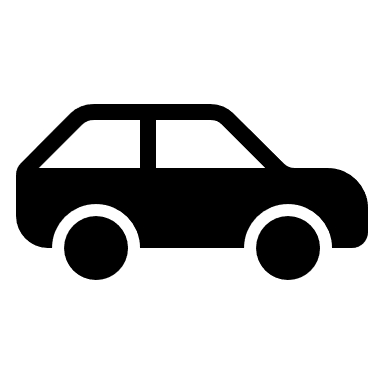 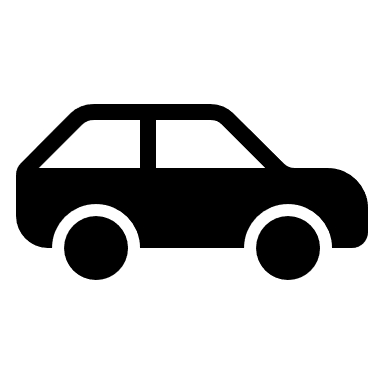 Every participant has a car and can be the driver
All participants have atleast 3 spaces in the car
Single destination and single time window
Static  -> no time overhead for pickup
Local Search (approximativ solution)
reachable by some change to solution 0
Solution 1
Solution 0
Solution 2
Solution 3
Local Search (approximativ solution)
Next Solution
Hill climb
Simulated annealing
Full search 
Random
Stopping
Time runs out
Nearing lower bound
Local search (approximativ solution)
Initial solution
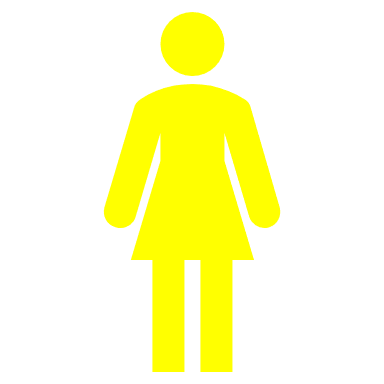 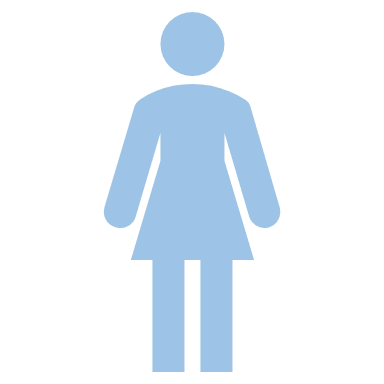 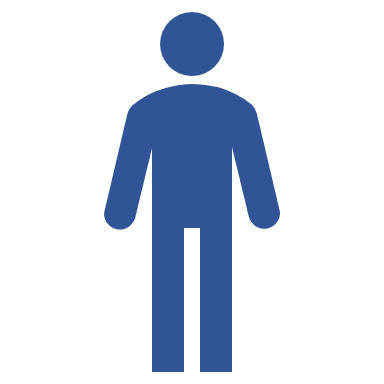 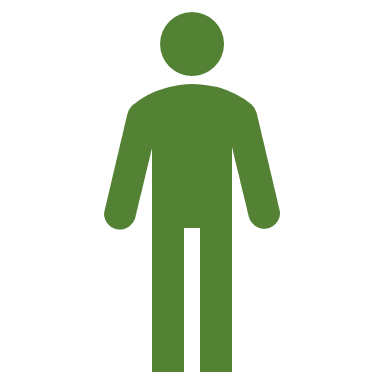 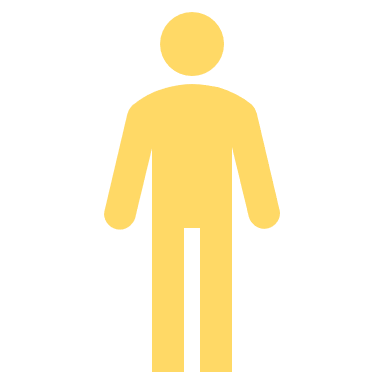 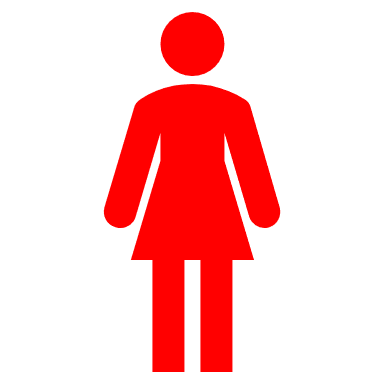 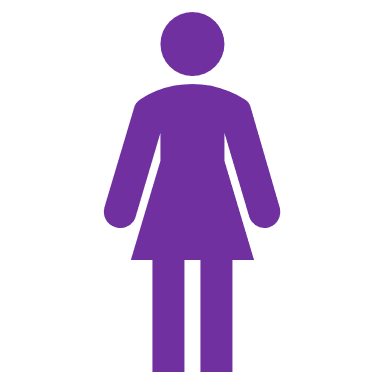 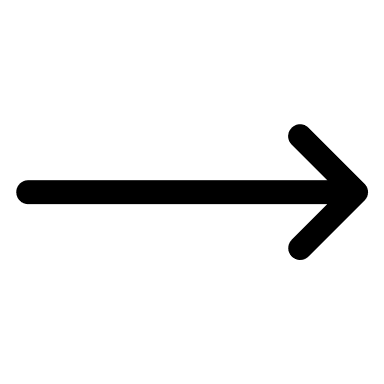 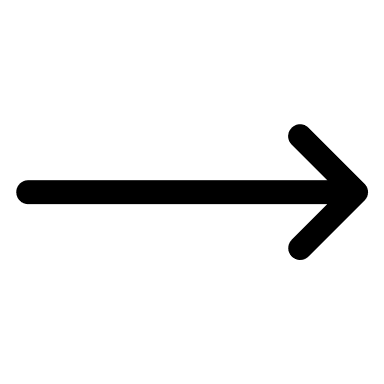 Move
Swap
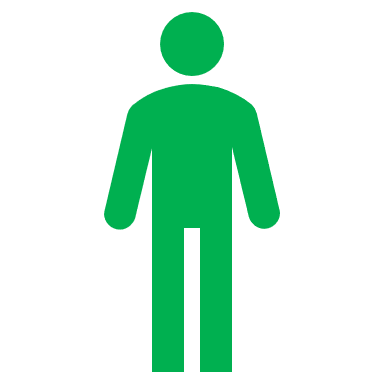 Swap neighborhood
Move neighborhood
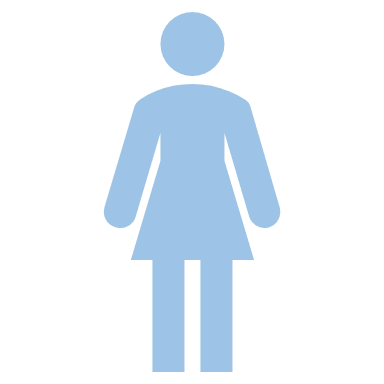 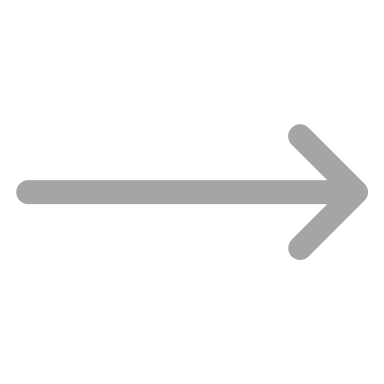 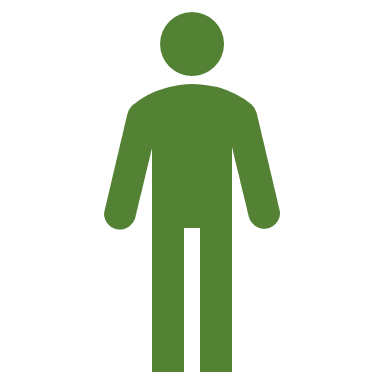 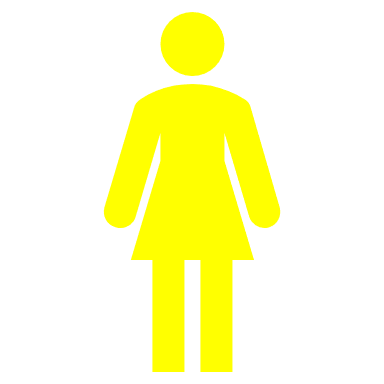 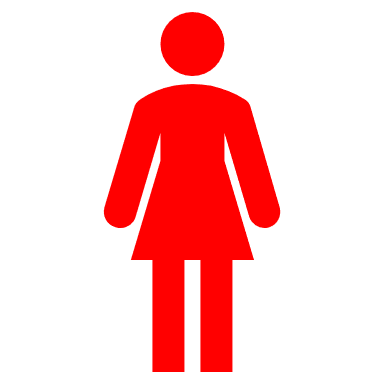 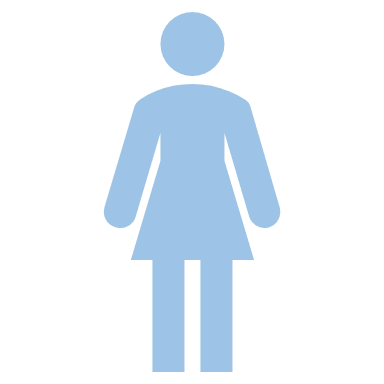 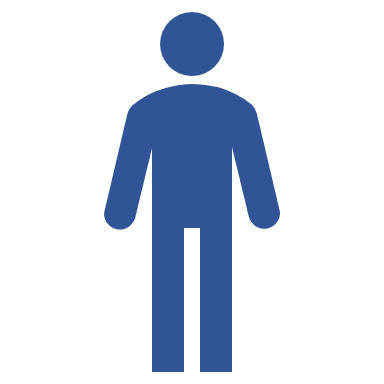 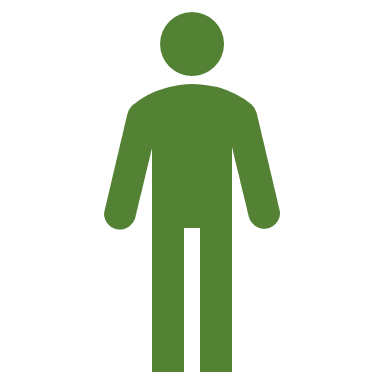 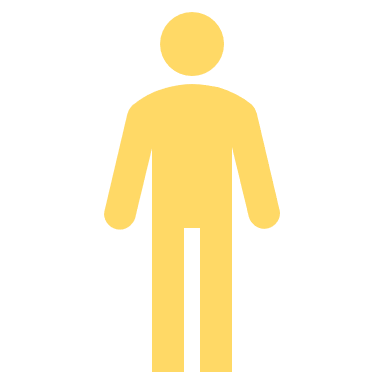 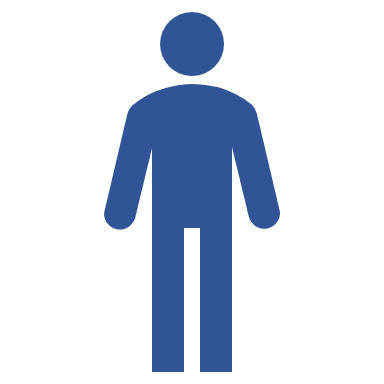 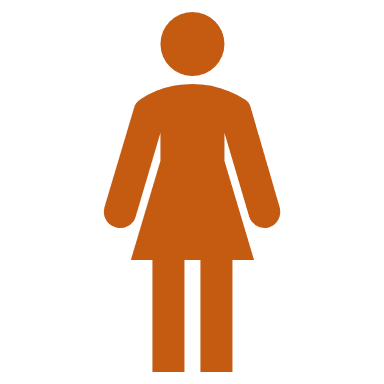 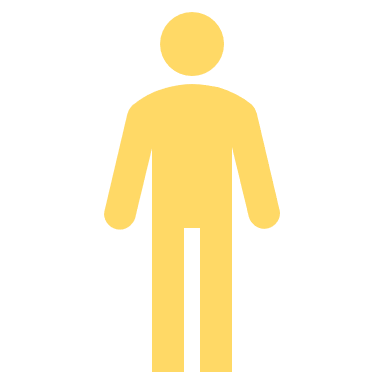 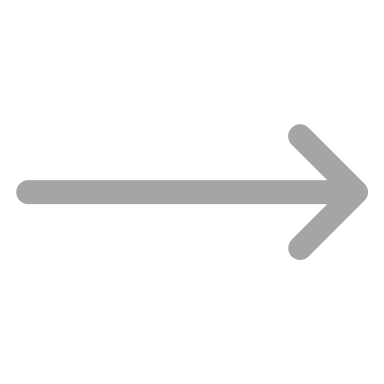 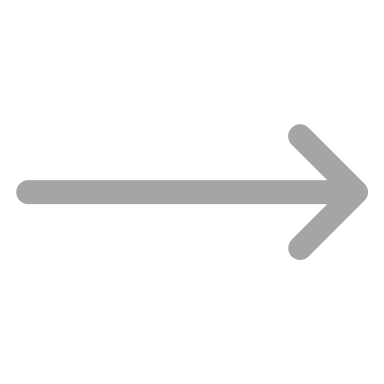 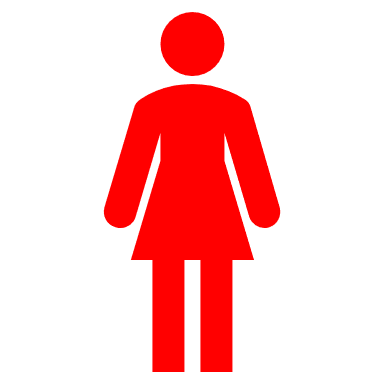 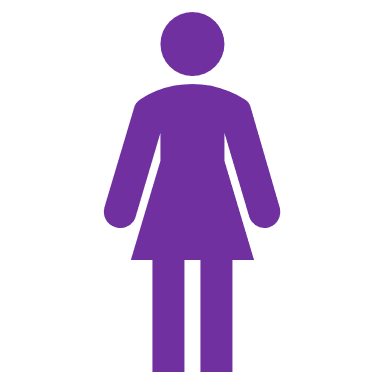 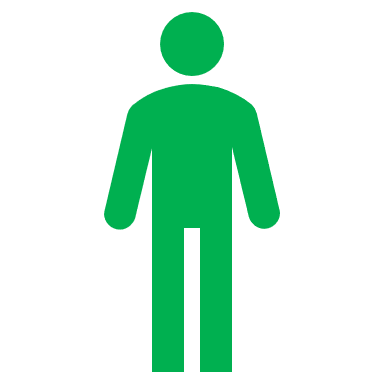 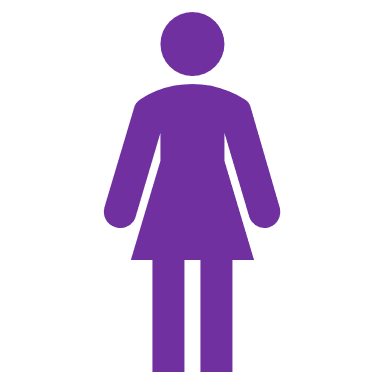 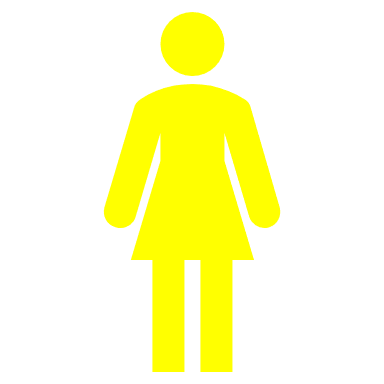 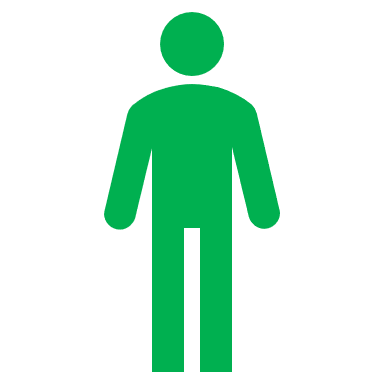 Dynamic programming (exhaustive search)
M keeps track of the assignment of people
Dynamic programming (exhaustive search)
Recursion Element 1
Position i
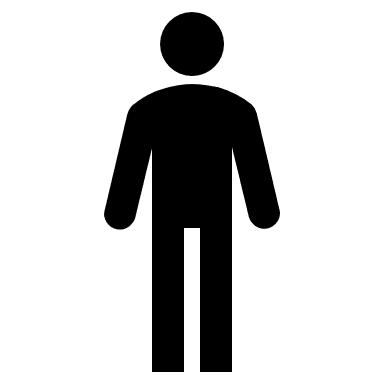 Recursion Element 1
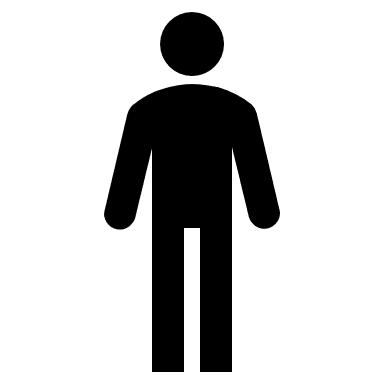 Recursion Element 2
Position i
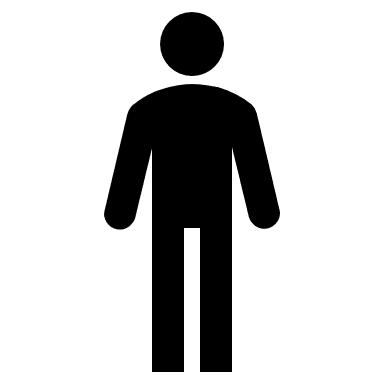 Position g
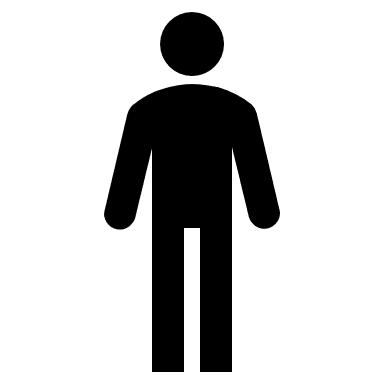 ...
Recursion Element 2
Position i
Position g
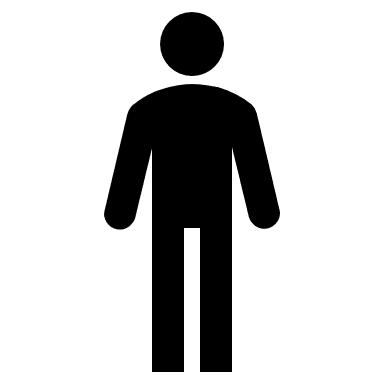 ...
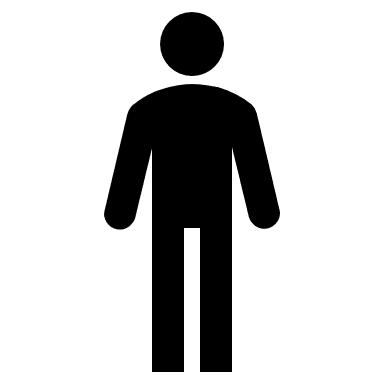 Recursion Element 3
Position g
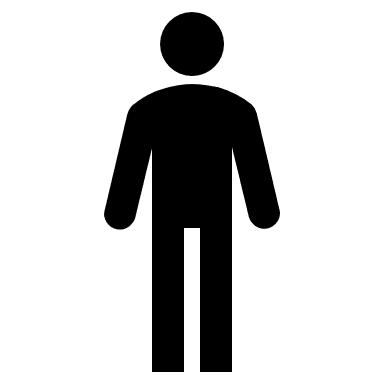 Position g
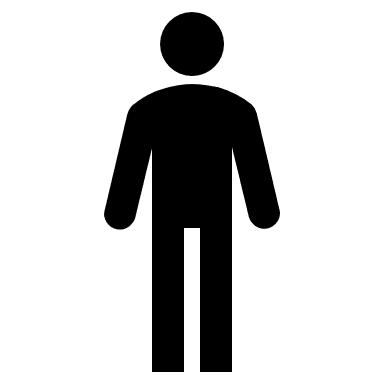 ...
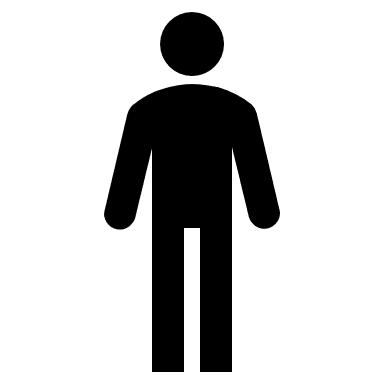 Integer programming (NP-complet)
What do we want from an algorithm ?
Real world implications:Euclidean Distance vs. Route planning
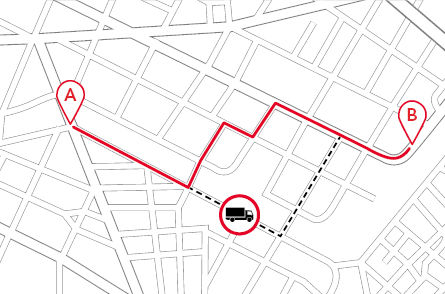 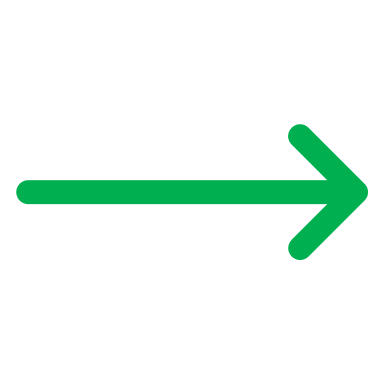 The experiment
Results
Recap
Efficient algorithm needed
Model of the Problem
NP-complet
Diffrent approaches:
Local search
Dynamic programming
Integer programming
Implement the algorithms 
Test and compare the algorithms